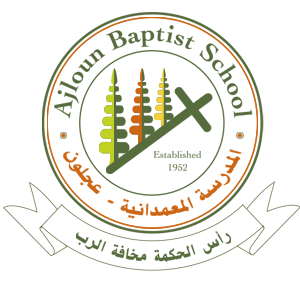 المدرسة المعمدانية / عجلون

المعلمة / ايمان جوينات
الفصل الدراسي الثاني للعام 2020 / 2021


الجغرافيا /  الصف السادس


الوحدة الرابعة  : البيئة 


الدرس الاول : النظام البيئي
أهداف الدرس :

1. يستوعب الطالب المفاهيم والمصطلحات الواردة في الدرس .

2. يوضح مفهوم البيئة ومكوناتها .

3. يتعرف على الاغلفة الاربعة الرئيسة للبيئة الطبيعية .

4. يتحدث عن البيئة البشرية وبعض الانشطة البشرية التي انشاها 
                                   الانسان .
النظام البيئي
خلق الله الارض بمكوناتها وعناصرها الطبيعية في :
                                                                 1. ترابط وثيق .       لخدمة الانسان .
                                                                 2. تناسق دقيق .
اولاً
مفهوم البيئة ومكوناتها
البيئة : 
              الوسط الذي يعيش فيه الانسان والكائنات الحية الاخرى التي :
                                                                                1. تؤثر في بعضها البعض .
                                                                                   2. يعتمد كل منهماعلى الاخر
                                                                                          في غذائه وحياته .
مثال : نوع التربة يؤثر في نوع النباتات التي تعيش فيها .
             الماء يؤثر في الحيوانات والنباتات .
أنواع البيئة
الطبيعية
البشرية
الغلاف الصخري
المشروعات السكنية
المشروعات الزراعية
الغلاف الجوي
الغلاف المائي
المناجم والتعدين
الغلاف الحيوي
طرق النقل والمواصلات
ثانياً
البيئة الطبيعية
الغلاف المائي 

يتألف من :
البحار 
المحيطات 
البحيرات
الانهار
الغلاف الجوي

الهواء الذي يحيط بالكرة الارضية .
يتألف من الاوكسجين والنتروجين .
يحمي الارضمن الاشعاعات الضارة .
الغلاف الصخري 

القشرة الارضية الصلبة لليابسة وتتكون من :
القارات
الجزر
الغلاف الجوي 
1. يحوي مختلف اشكال الحياة .   
2. يمتد من اعمق بقعة للحياة في البحار الى اقصى ارتفاع للحياة في الغلاف الجوي .
3. يتألف هذا الغلاف من : 
أ : النباتات    ب : الحيوانات   ج : الطيور   د : الناس 
4. يشتمل الغلاف الحيوي على العديد من الاغلفة البيئية .
أغلفة الارض
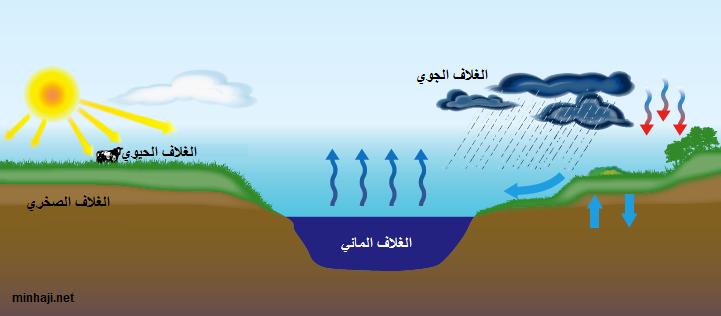 النظام البيئي
النظام البيئي :
                      نظام متكامل يتكون من :
                                                     1. عناصر حية .             ترتبط مع بعضها بعلاقات تكفل 
                                                     2. عناصر غير حية .       بقاءها جميعا على نحو متوازن .

قد يمتد النظام البيئي ليشمل :
                                        1. القارات والغابات والبحار .
                                        2. قد يقتصر على بركة ماء صغيرة .
                                        3. قد يقتصر على صخرة صغيرة .
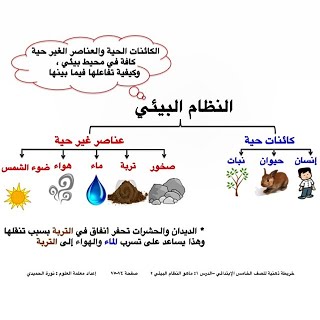 مكونات النظام البيئي
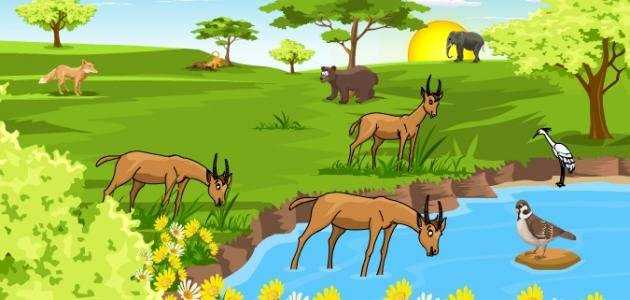 ثالثاً
البيئة البشرية
البيئة البشرية :
                        كل ما اقامه الانسان من مشروعات ومنشآت في البيئة التي سخرها له الله .

اسغل الانسان البيئة قديما بصورة محدودة بسسبب :
                                                                  1. قلة امكانيات الانسان .
                                                                  2. بساطة ادوات الانسان .

التطور العلمي والتكنولوجي في العصر الحديث الناتج عن :
                                                                         الثورة الصناعية التي بدأت في اوروبا في
                                                                         مطلع النصف الثاني من القرن الثامن 
                                                                                               عشر .

أدى التقدم العلمي والتكنولوجي الى :
                                                 1. زيادة كبيرة في عدد السكان .
                                                 2. زيادة استغلال الموارد البيئية لـ :
                                                                                         تلبية حاجات الانسان المتزايدة 
                                                                                             وهذا أثر على البيئة بـ : 
                                                                                   1. أثر بطريقة سلبية على البيئة .
                                                                                   2. أحدث في البيئة تغيرات متعددة .
الانشطة البشرية
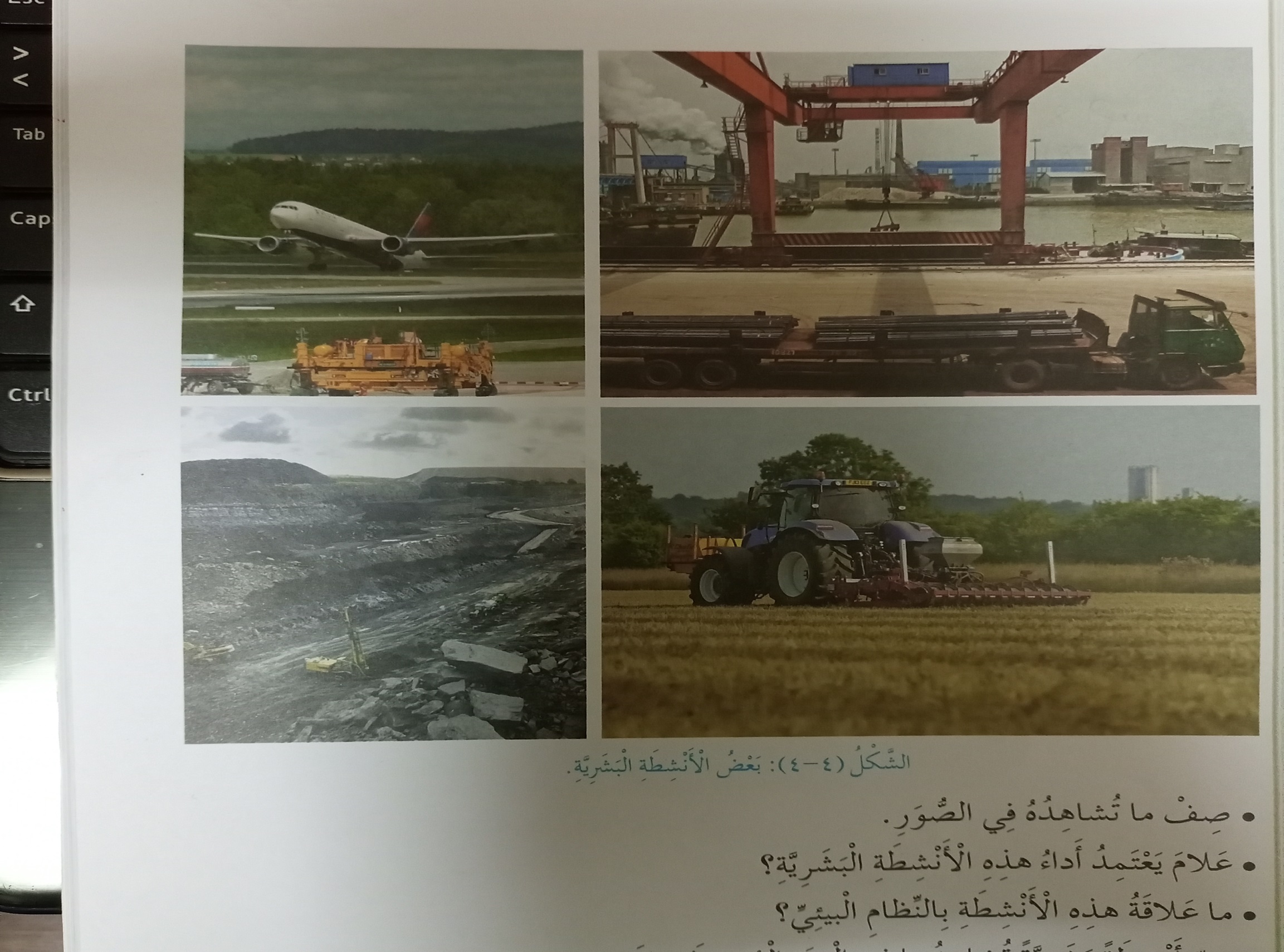